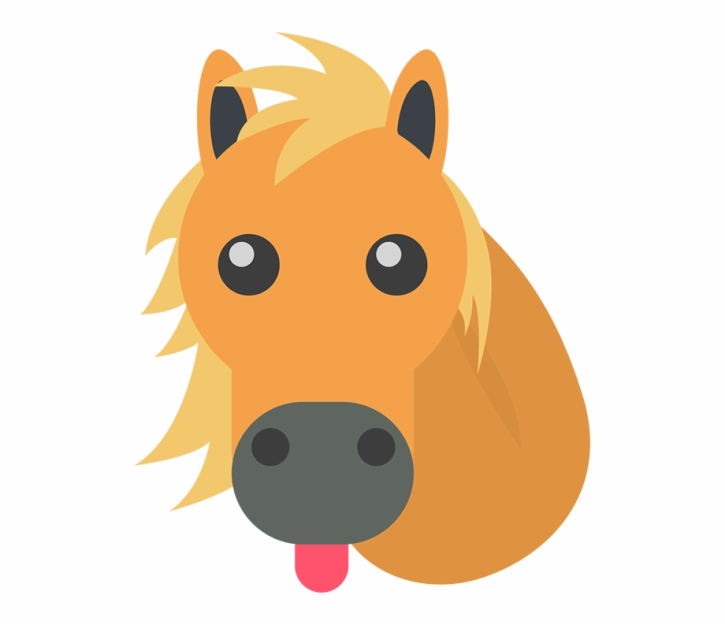 Physical restraint and handling of horses
For castrations
You will need:
An experienced handler

A Halter & Lead

A Twitch (may be necessary for extra restraint in standing procedures)
Can be used together with ear hold/twitch (but be careful to not damage the auricular cartilages) or skin twitch 

Some Rope (of adequate thickness) to hold off  the legs
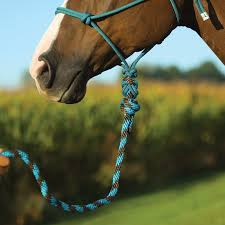 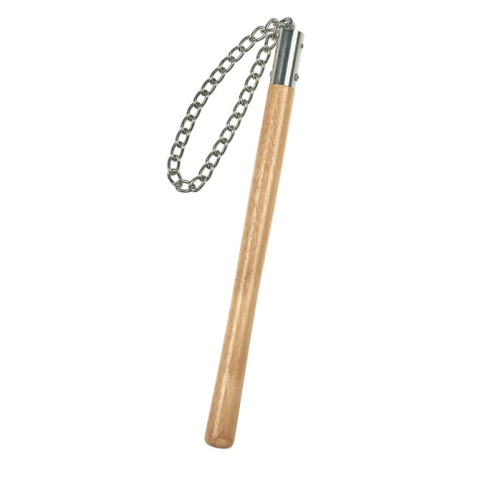 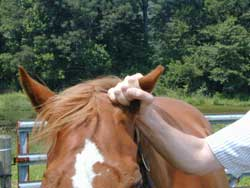 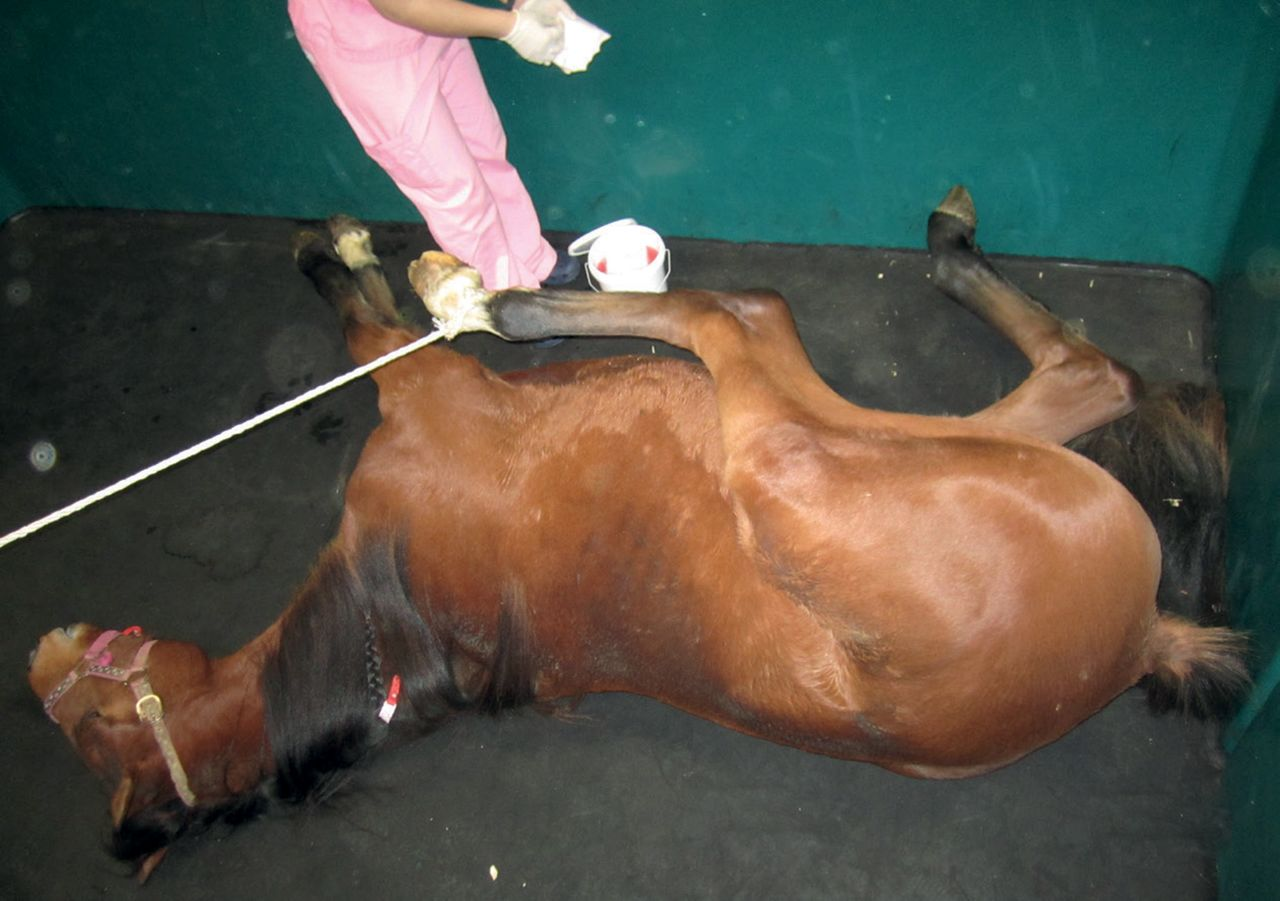 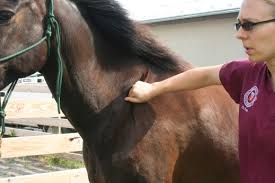 Considerations for field/stable castrations:
Advise the client to handle the horse as much as possible prior to the procedure
 This would facilitate quicker and easier induction 

Ensure that the ground is flat (and clean)
 This helps with recovery and prevents injury to the horse while getting up
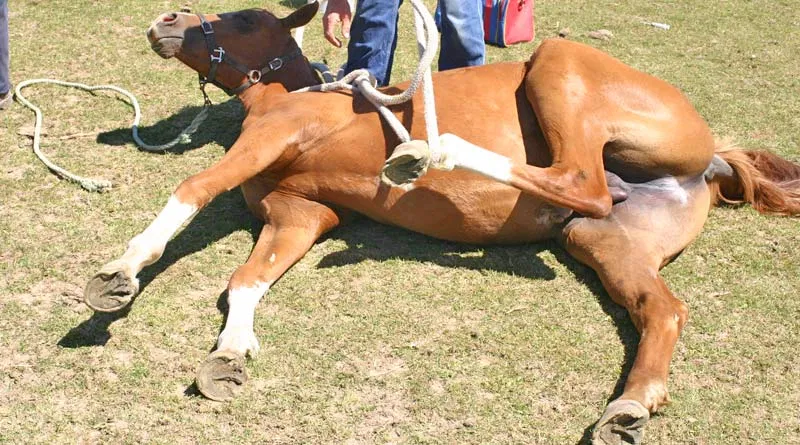 Considerations for castrations in the OR:
Check for adequate sedation
Careful hoisting and placing of horse on the operating table
Careful and correct placement of ET tube
Proper positioning/angling of the head
Etc…
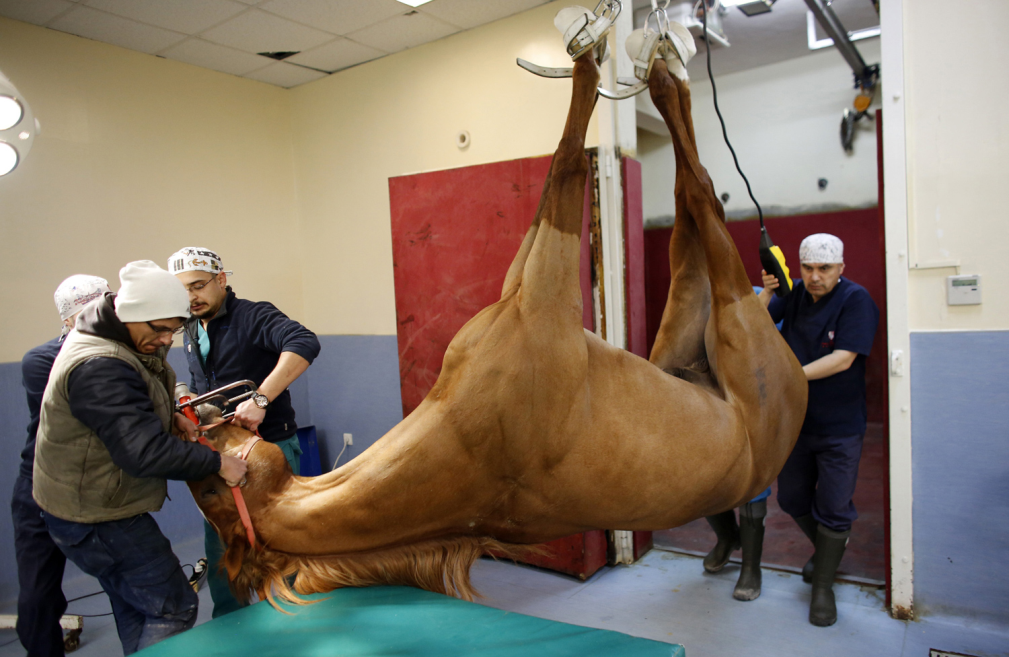 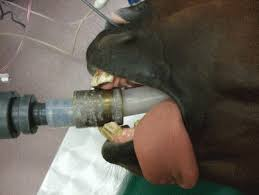 General pre-surgical considerations:
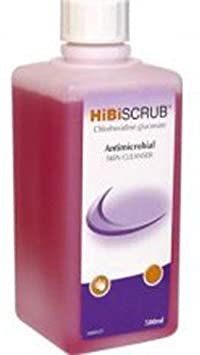 Would apply to field/stable castrations as it is understood in the OR:
Surgical scrubbing and preparation of the site with Hibiscrub & Iodine+Alcohol solution
Sterilization of all equipment for at least 10 minutes prior to the surgery
Wear sterile gloves- ALWAYS!
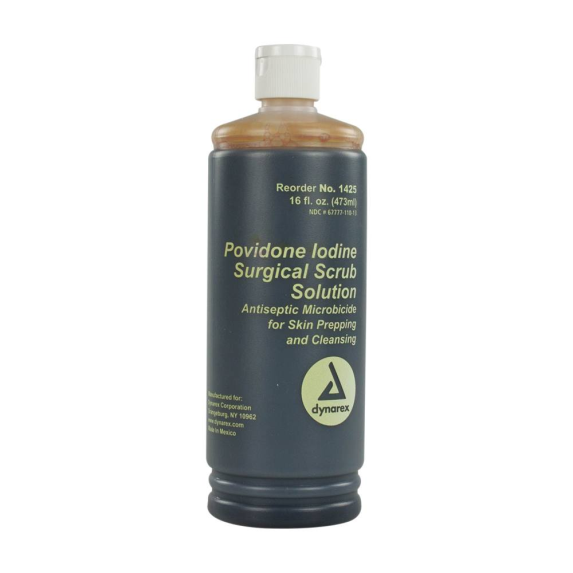 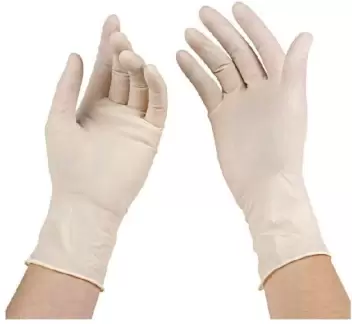 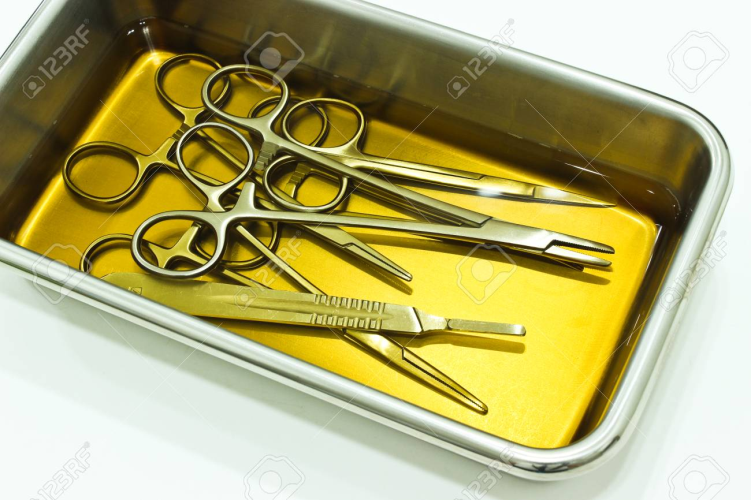 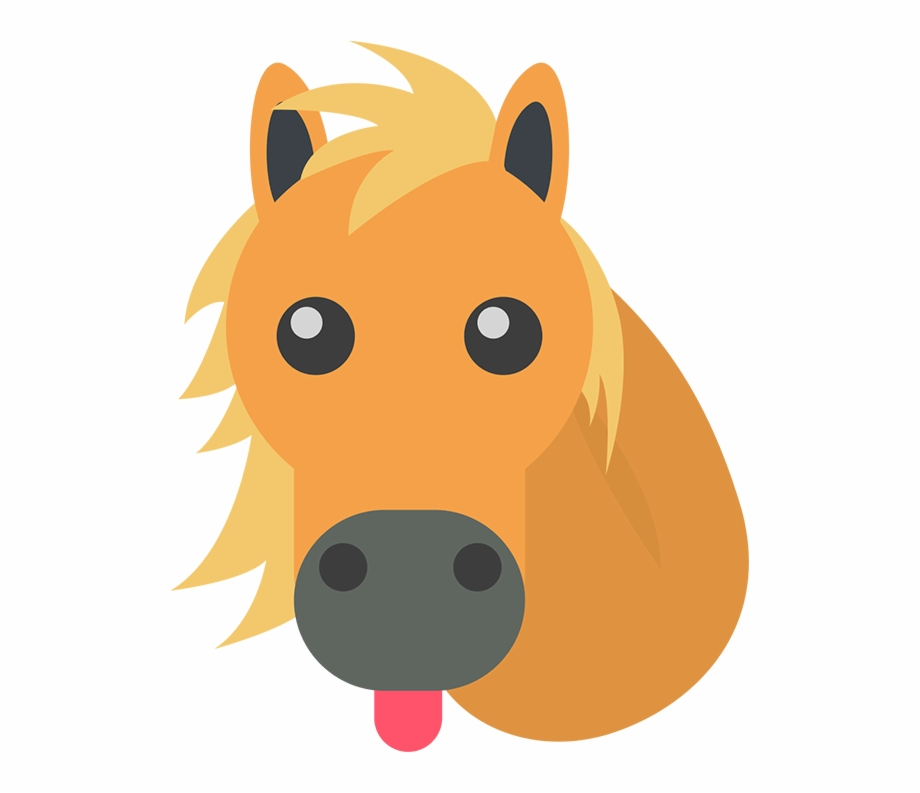 -end